Bi8600: Vícerozměrné metody 2. cvičení
Vícerozměrné rozdělení dat
Koeficienty podobnosti a vzdálenosti
Asociační matice
Shluková analýza
Vytvořil Institut biostatistiky a analýz, Masarykova univerzita J. Jarkovský, L. Brožová
Jak vizualizujeme vícerozměrný prostor?
Vytvořil Institut biostatistiky a analýz, Masarykova univerzita J. Jarkovský, L. Brožová
Jak vizualizujeme vícerozměrný prostor?
2D
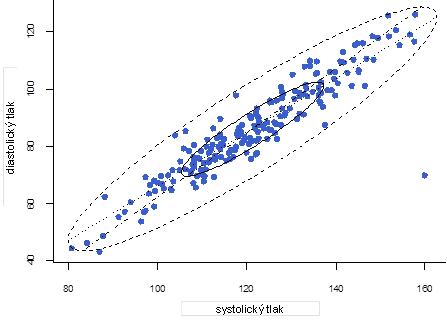 Maticové grafy
3D
Vytvořil Institut biostatistiky a analýz, Masarykova univerzita J. Jarkovský, L. Brožová
Jak popíšeme vícerozměrný prostor?
Vytvořil Institut biostatistiky a analýz, Masarykova univerzita J. Jarkovský, L. Brožová
Popisné statistiky vícerozměrných dat
Charakteristiky polohy středu 
Udávají, kolem jaké hodnoty se data centrují.
Centroid = vektor průměrných hodnot (mediánů), reprezentuje virtuální střed.
Medoid = reprezentuje reálný objekt.


Charakteristiky variability 
Zachycují rozptýlení hodnot v souboru (proměnlivost dat).
Kovarianční matice.
Vytvořil Institut biostatistiky a analýz, Masarykova univerzita J. Jarkovský, L. Brožová
Vícerozměrná normalita dat
Vícerozměrné normální rozdělení pro proměnné x1, …, xp popíšeme vektorem středních hodnot a kovarianční maticí.







Do popisu dat navíc vstupují charakteristiky vztahu proměnných.
Kovariance popisuje vztah dvou proměnných; její rozsah závisí na variabilitě dat.
Vektor středních hodnot
(odhadem je vektor průměrů)
Kovarianční matice
(odhadem je výběrová kovarianční matice)
Kovariance páru 
proměnných
Rozptyl proměnných
Vytvořil Institut biostatistiky a analýz, Masarykova univerzita J. Jarkovský, L. Brožová
Jaký je vztah mezi kovariancí a korelací?
Vytvořil Institut biostatistiky a analýz, Masarykova univerzita J. Jarkovský, L. Brožová
Jaký je vztah mezi kovariancí a korelací?
Kovariance popisuje vztah dvou proměnných; její rozsah závisí na variabilitě dat.



Korelace = kovariance standardizovaná na rozptyl proměnných.




Jaké hodnoty se nachází na diagonále korelační matice?
Má smysl použít metody redukce dimenzionality dat v situaci, kdy jsou hodnoty kovariance/korelace blízké nule?
Čemu odpovídá kovariance na standardizovaných datech?
Vytvořil Institut biostatistiky a analýz, Masarykova univerzita J. Jarkovský, L. Brožová
Jaký je vztah mezi kovariancí a korelací?
Kovariance popisuje vztah dvou proměnných; její rozsah závisí na variabilitě dat



Korelace = kovariance standardizovaná na rozptyl proměnných.




Jaké hodnoty se nachází na diagonále korelační matice?
Má smysl použít metody redukce dimenzionality dat v situaci, kdy jsou hodnoty kovariance/korelace blízké nule?
Čemu odpovídá kovariance na standardizovaných datech?
Pokud D(x1)=D(x2)=1 → kovariance = korelace
Vytvořil Institut biostatistiky a analýz, Masarykova univerzita J. Jarkovský, L. Brožová
Co je cílem analýzy?
Vstupní matice: řádky = objekty, sloupce = proměnné
SHLUKOVÁ ANALÝZA
ORDINAČNÍ METODY
Q mode: hodnotíme vzdálenost/podobnost objektů →  shluková analýza
vytváření shluků objektů na základě jejich podobnosti
identifikace typů objektů
R mode: hodnotíme závislost proměnných →  ordinační analýzy
zjednodušení vícerozměrného problému do menšího počtu rozměrů
principem je tvorba nových rozměrů, které lépe vyčerpávají variabilitu dat
Základní výběr koeficientu je často spjat s metodou
Dále je potřeba zohlednit typ vstupních dat: spojitá/kategoriální/mix
Výběrem metriky ovlivníme výsledky analýz
Vytvořil Institut biostatistiky a analýz, Masarykova univerzita J. Jarkovský, L. Brožová
Koeficienty vzdálenosti
Kvantitativní data
Vytvořil Institut biostatistiky a analýz, Masarykova univerzita J. Jarkovský, L. Brožová
Příklad 1: Euklidova vzdálenost
Euklidova vzdálenost vychází z Pythagorovy věty 
Úkol: spočítejte vzdálenost (D) objektu A[1;2] a B[4;6]
Y
B
6
D
A
2
X
1
4
Vytvořil Institut biostatistiky a analýz, Masarykova univerzita J. Jarkovský, L. Brožová
Příklad 1: Euklidova vzdálenost
Euklidova vzdálenost vychází z Pythagorovy věty 
Úkol: spočítejte vzdálenost (D) objektu A[1;2] a B[4;6]









Proměnné s číselně většími hodnotami budou mít větší váhu při shlukování!!!
Např. pokud budeme hodnotit výšku (150–200 cm) a cholesterol (do 5 mmol/l), výška bude mít větší váhu při shlukování – objekty budou rozděleny do shluků podle jejich výšky. 
 Data s nesrovnatelnými hodnotami proměnných je potřeba před analýzou standardizovat. Jak?
 standardizace směrodatnou odchylkou nebo rozpětím
Y
B
6
D=5
A
2
X
1
4
POZOR!
Vytvořil Institut biostatistiky a analýz, Masarykova univerzita J. Jarkovský, L. Brožová
Příklad 2: Manhattanská vzdálenost
Cesta po Manhattanu
součet absolutních hodnot rozdílů jednotlivých parametrů popisujících objekty 
Úkol: spočítejte vzdálenost (D) objektu A [1;2] a B[4;6]
Y
B
6
D
A
2
X
1
4
Vytvořil Institut biostatistiky a analýz, Masarykova univerzita J. Jarkovský, L. Brožová
Příklad 2: Manhattanská vzdálenost
Cesta po Manhattanu
součet absolutních hodnot rozdílů jednotlivých parametrů popisujících objekty 
Úkol: spočítejte vzdálenost (D) objektu A [1;2] a B[4;6]
Y
B
6
D
A
2
X
1
4
Vytvořil Institut biostatistiky a analýz, Masarykova univerzita J. Jarkovský, L. Brožová
Koeficienty podobnosti
Binární data
Vytvořil Institut biostatistiky a analýz, Masarykova univerzita J. Jarkovský, L. Brožová
Koeficienty podobnosti
Jaké znáte dva hlavní typy koeficientů podobnosti?
Co znamená double zerow problem?
Vytvořil Institut biostatistiky a analýz, Masarykova univerzita J. Jarkovský, L. Brožová
Koeficienty podobnosti
Ve vícerozměrné analýze se využívá řada indexů podobnosti založených na přítomnosti/nepřítomnosti kategorií objektů








Velký počet koeficientů, které dávají různou váhu jednotlivým kombinacím
a, b, c, d = počet případů, kdy souhlasí binární charakteristika společenstev 1 a 2 
a+b+c+d=p
Symetrické binární koeficienty - není rozdíl mezi případem 1-1 a 0-0
Asymetrické binární koeficienty - rozdíl mezi případem 1-1 a 0-0
Podrobný přehled koeficientů vzdáleností a podobností najdete v knize LEGENDRE, P. & LEGENDRE, L. (1998). Numerical ecology. Elseviere Science BV, Amsterodam.
Vytvořil Institut biostatistiky a analýz, Masarykova univerzita J. Jarkovský, L. Brožová
Příklad 3: Koeficienty podobnosti
Tabulka popisuje výskyt (1) nebo nevýskyt (0) živočichů na lokalitách.
Úkol: Pomocí Simple matching, Jaccardova a Sørensenova koeficientu vyhodnoťte, zda si jsou uvedené lokality podobné. Výsledné hodnoty podobností převeďte na vzdálenosti.





Vyplňte počty případů, aby výskyt/nevýskyt živočicha odpovídal vstupní tabulce. 

Ssimple matching= …
SJaccard= …
SSørensen= …
Vytvořil Institut biostatistiky a analýz, Masarykova univerzita J. Jarkovský, L. Brožová
Příklad 3: Koeficienty podobnosti
Tabulka popisuje výskyt (1) nebo nevýskyt (0) živočichů na dvou lokalitách.
Úkol: Pomocí Simple matching a Jaccardova koeficientu vyhodnoťte, zda si jsou uvedené lokality podobné. Výsledné hodnoty podobností převeďte na vzdálenosti.





Vyplňte počty případů, aby výskyt/nevýskyt živočicha odpovídal vstupní tabulce. 

Ssimple matching= (2+3)/(2+2+3+0)=0.7 → D=0.3
SJaccard= 2/(2+2+0)=0.5 → D=0.5
SSørensen=2*2/(2*2+2+0)=0.7 → D=0.3
Vytvořil Institut biostatistiky a analýz, Masarykova univerzita J. Jarkovský, L. Brožová
Příklad 4: Sørensenův asymetrický koeficient podobnosti pro data abundancí
Tabulka popisuje abundance živočichů na dvou lokalitách.
Úkol: Pomocí Sørensenova koeficientu vyhodnoťte, zda si jsou podobné uvedené lokality.
Vytvořil Institut biostatistiky a analýz, Masarykova univerzita J. Jarkovský, L. Brožová
Gowerův obecný koeficient podobnosti
Mix kategoriálních a kvantitativních dat
Vytvořil Institut biostatistiky a analýz, Masarykova univerzita J. Jarkovský, L. Brožová
Gowerův obecný koeficient podobnosti
Kombinuje různé typy deskriptorů.
Podobnost mezi dvěma objekty je vypočítána jako průměr podobností, vypočítaných pro všechny deskriptory:




Pro kategoriální deskriptory sj=1 (shoda) nebo 0 (neshoda). 
Kvantitativní deskriptory (reálná čísla): rozdíl mezi stavy obou objektů je vydělen největším rozdílem (Rj), nalezeným pro daný deskriptor mezi všemi objekty ve studii.
Vytvořil Institut biostatistiky a analýz, Masarykova univerzita J. Jarkovský, L. Brožová
Asociační matice
Vytvořil Institut biostatistiky a analýz, Masarykova univerzita J. Jarkovský, L. Brožová
Asociační matice vzdáleností
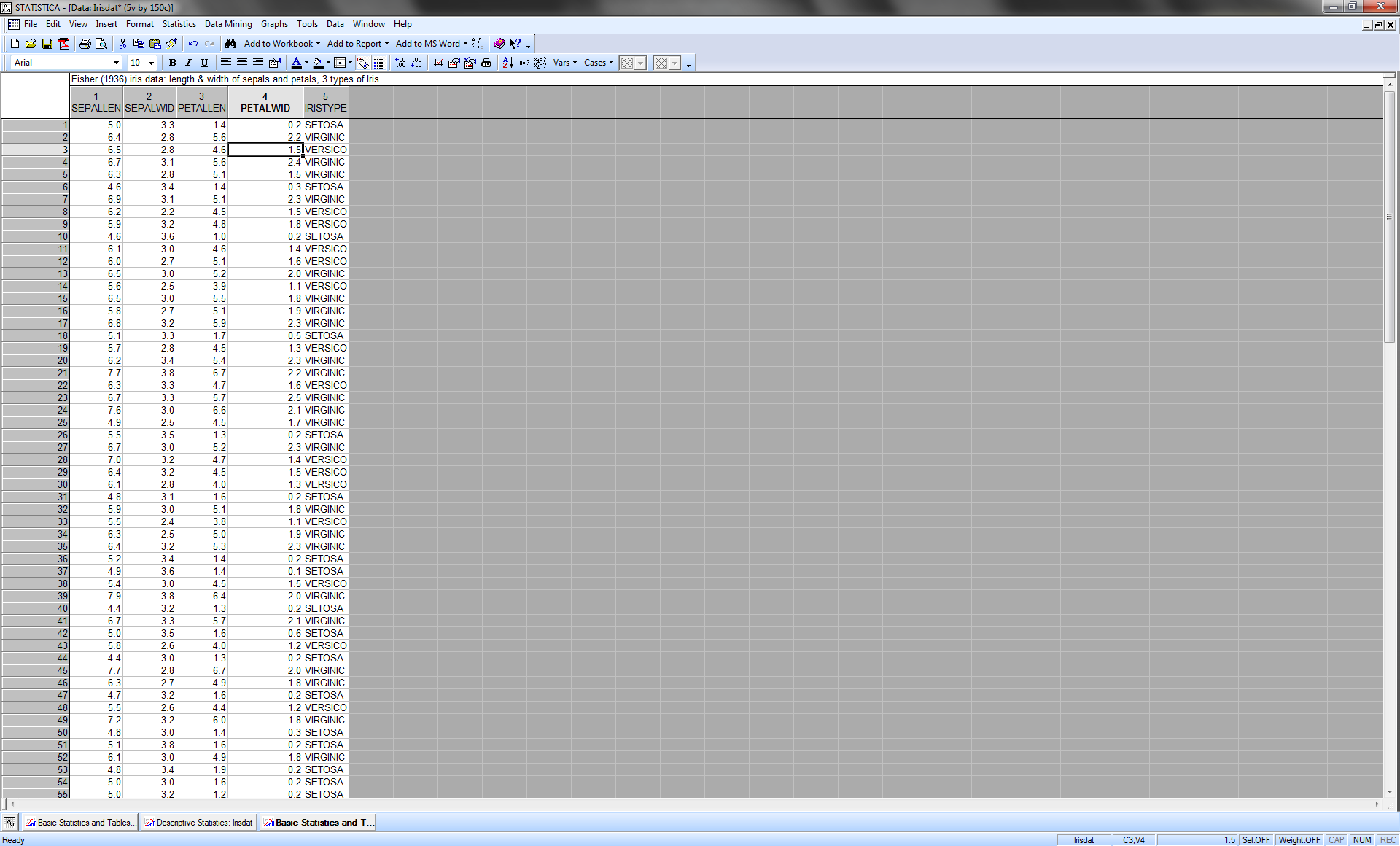 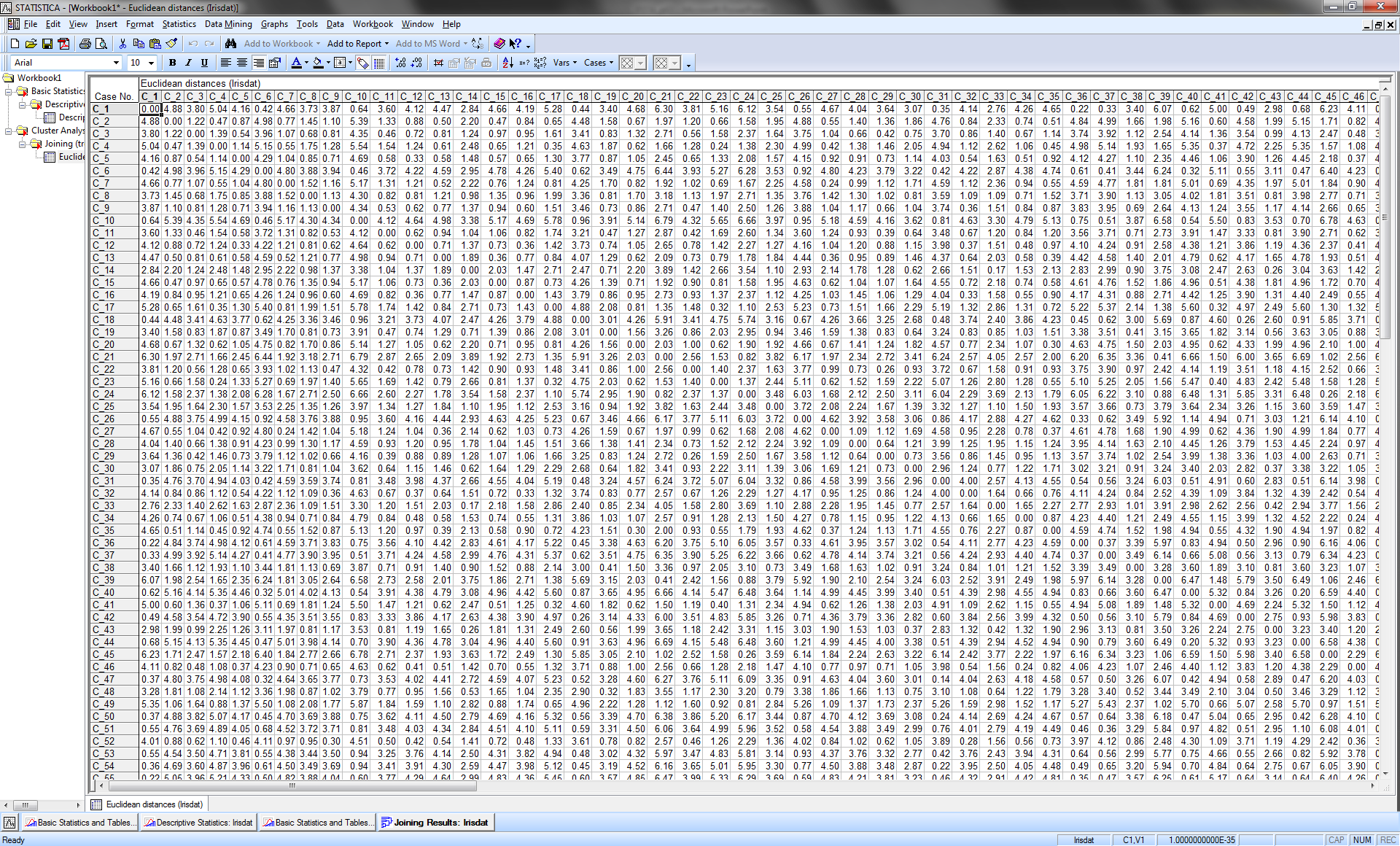 Typická asociační matice je čtvercová matice symetrická kolem diagonály
Diagonála obsahuje 0 (v případě vzdáleností) nebo 1 (v případě podobností)
24.10.2017
Vytvořil Institut biostatistiky a analýz, Masarykova univerzita J. Jarkovský, L. Brožová
Shluková analýza
Vytvořil Institut biostatistiky a analýz, Masarykova univerzita J. Jarkovský, L. Brožová
Shluková analýza – jaký je cíl?
Vytvořil Institut biostatistiky a analýz, Masarykova univerzita J. Jarkovský, L. Brožová
Shluková analýza – jaký je cíl?
Seskupení objektů do shluků podle toho, jak si jsou podobné – chceme co nejpodobnější objekty v rámci shluků a co nejodlišnější mezi shluky.
Shluková analýza vychází z asociační matice vzdáleností objektů (Q mode) nebo závislosti parametrů (R mode).
Můžeme provést dvě hlavní chyby: špatný výběr metriky a špatný výběr algoritmu shlukování.
Smysluplnost výsledků shlukování závisí jednak na objektivní existenci shluků v datech, jednak na arbitrárně nastavených kritériích definice shluků.
Jednoznačné odlišení 
existujících shluků v datech
Shlukovou analýzu lze provést i na datech bez objektivní existence shluků
Vytvořil Institut biostatistiky a analýz, Masarykova univerzita J. Jarkovský, L. Brožová
Jak ověříme, že se v datech vyskytují shluky?
Vytvořil Institut biostatistiky a analýz, Masarykova univerzita J. Jarkovský, L. Brožová
Jak ověříme, že se v datech vyskytují shluky?
Vytvořil Institut biostatistiky a analýz, Masarykova univerzita J. Jarkovský, L. Brožová
Shluková analýza: typy metod
Vytvořil Institut biostatistiky a analýz, Masarykova univerzita J. Jarkovský, L. Brožová
Shluková analýza: typy metod
1. Krok
Kolik shluků chceme definovat? Například 4
Minimum spanning tree Prim network
2. Krok
Atd.
Atd.
Výpočet ukončen
Výpočet ukončen
X. Krok
Vytvořil Institut biostatistiky a analýz, Masarykova univerzita J. Jarkovský, L. Brožová
Shlukovací algoritmy hierarchického aglomerativního shlukování I
Vytvořil Institut biostatistiky a analýz, Masarykova univerzita J. Jarkovský, L. Brožová
Shlukovací algoritmy hierarchického aglomerativního shlukování I
Metoda nejbližšího souseda (nearest neighbour, simple linkage) – spojení dle nejmenší vzdálenosti mezi objekty shluků

Průměrná vzdálenost (pair group average) – spojení dle průměrné vzdálenosti mezi objekty shluků

Středospojná vzdálenost (pair group centroid) – spojení dle vzdálenosti centroidů  shluků

Metoda nejvzdálenějšího souseda (farthest neigbour, complete linkage) – spojení dle největší vzdálenosti mezi objekty shluků
Vytvořil Institut biostatistiky a analýz, Masarykova univerzita J. Jarkovský, L. Brožová
Shlukovací algoritmy hierarchického aglomerativního shlukování II: Wardova metoda
Krok 1: každý objekt je sám sobě centroidem
Principielně podobné ANOVA
Shluky jsou vytvářeny tak, aby nově vzniklý shluk přispíval co nejméně k sumě čtverců vzdáleností objektů od centroidů jejich shluků
V počátečním kroku je každý objekt sám sobě shlukem a tedy vzdálenost od centroidu shluku je 0
Pro výpočet vzdáleností od centroidu je používán čtverec Euklidovské vzdálenosti
Nedoporučuje se používat při hodnocení binárních dat – pracuje se vzdálenostmi v Euklidovském prostoru
Krok 2: spojení objektů, které nejméně přispějí k sumě čtverců vzdáleností od centroidu
Krok 3: spojení objektů, které nejméně přispějí k sumě čtverců vzdáleností od centroidu
Krok 4: stejný postup až do spojení všech objektů
Vytvořil Institut biostatistiky a analýz, Masarykova univerzita J. Jarkovský, L. Brožová
Dendrogram
Výstupy shlukové analýzy musí být vždy popsány použitou metrikou vzdáleností a shlukovacím algoritmem
Shlukované objekty, jejich pořadí je dáno přiřazením do shluků, není problém jejich pořadí v grafu měnit (např. v tomto konkrétním grafu prohodit A a B), pouze nesmí dojít ke změně shluků
Vzdálenost, na které došlo ke shlukování
Čím delší bude vodorovná čára – tím více si jsou shluky spojené v tomto kroku odlišné
Vzdálenost na níž došlo ke spojení shluku:
 je v rozměrech použité metriky vzdáleností/podobností a v tomto kontextu ji lze kvantitativně interpretovat
 interpretace vzdálenosti shlukování se liší podle použitého shlukovacího algoritmu
 někdy se uvádí ve škále 0-100%, kde 100% je maximální vzdálenost shlukování
Vytvořil Institut biostatistiky a analýz, Masarykova univerzita J. Jarkovský, L. Brožová
Výběr vhodného algoritmu
Kofenetická matice 
Matice dimenze n x n (n = počet objektů), popisující vzdálenost, kdy byl objekt poprvé zařazen do shluku.
Hodnoty kofenetické matice závisí na typu algoritmu shlukování.















Kofenetický index
Korelace kofenetické matice s původní maticí vzdáleností. 
Čím vyšší korelace, tím lepší algoritmus (-> více odpovídá realitě).
Dendrogram
Kofenetická matice
Vzdálenost, kdy došlo k prvnímu spojení D+C
Vytvořil Institut biostatistiky a analýz, Masarykova univerzita J. Jarkovský, L. Brožová
Určení optimálního počtu shluků I
Subjektivní rozhodování podle: 
počtu objektů ve shluku, 
vzdálenosti shluků, 
na základě charakteru dat.

Objektivní např. pomocí Silhouette indexu, kde a(i) je průměrná vzdálenost objektu ke všem ostatním objektům v daném shluku a b(i) je nejmenší průměrná vzdálenost objektu i k objektům ostatních shluků (odkazuje tedy na vzdálenost k sousednímu shluku).




Platí: -1 ≤ s(i) ≤ 1.
s(i) blízké -1 značí špatné zařazení do shluku, blízké 1 správné zařazení do shluku, hodnoty blízké 0 značí, že objekt leží na hranici dvou shluků.
Počítá se průměr s(i) v rámci shluků a do grafu vykreslujeme průměr s(i) pro všechny shluky. Počet shluků s nejvyšší hodnotou celkového s(i) odkazuje na nejlepší dělení souboru.
b(i)
a(i)
Objekt i
Nakonec ale stejně může vyhrát naše subjektivní rozhodnutí 
Vytvořil Institut biostatistiky a analýz, Masarykova univerzita J. Jarkovský, L. Brožová
Určení optimálního počtu shluků II
Objektivní pomocí Mantelova testu. 
Hodnotíme korelaci původní asociační matice vzdáleností a asociační matice vypočítanou pomocí Gowerova indexu, která obsahuje 1, pokud jsou spolu objekty ve shluku a 0 pokud nejsou. R si matici určující současný výskyt ve shluku převede na vzdálenosti – tedy 0 pokud jsou spolu objekty ve shluku a 1 pokud nejsou.









Kladná korelace (nízká vzdálenost → objekty jsou spolu ve shluku) nám říká, že objekty sobě podobné leží spolu ve shluku.
shluky A, B+C, D+E
vs.
asociační matice
matice vzdáleností
Vytvořil Institut biostatistiky a analýz, Masarykova univerzita J. Jarkovský, L. Brožová